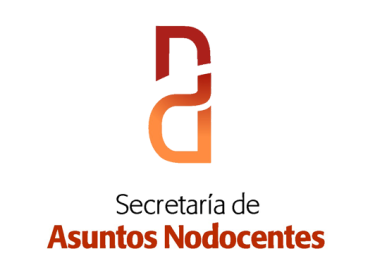 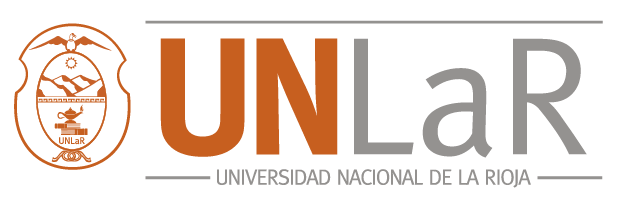 TALLERMEJORANDO NUESTRO POTENCIAL
“La evaluación del desempeño 
del trabajo Nodocente”
Resolución Rectoral N° 443/2023
Evaluación de Desempeño
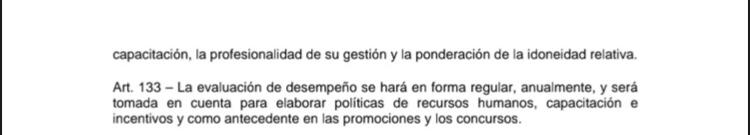 Acta Paritaria Particular Nodocente22 de Agosto de 2023
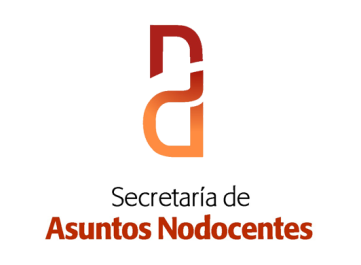 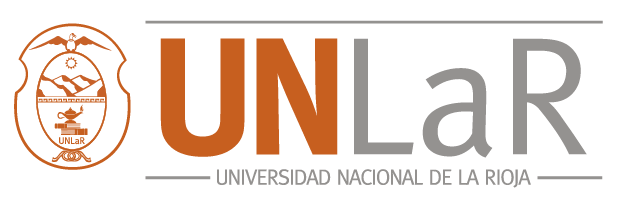 Reglamento General de Evaluación de Desempeño del Personal NodocenteAnexo I
Junta de Clasificación
La Secretaria de Asuntos Nodocentes llevará a cabo el Proceso de Evaluación, Supervisar, Instruir y Canalizar los casos de reconsideración ante la Junta de Calificación
¡MUCHAS GRACIAS!
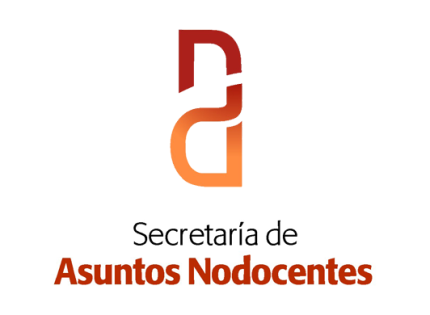 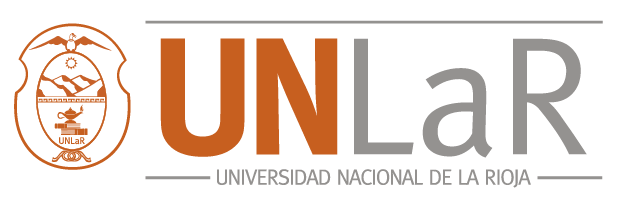